Построение плоских фигур
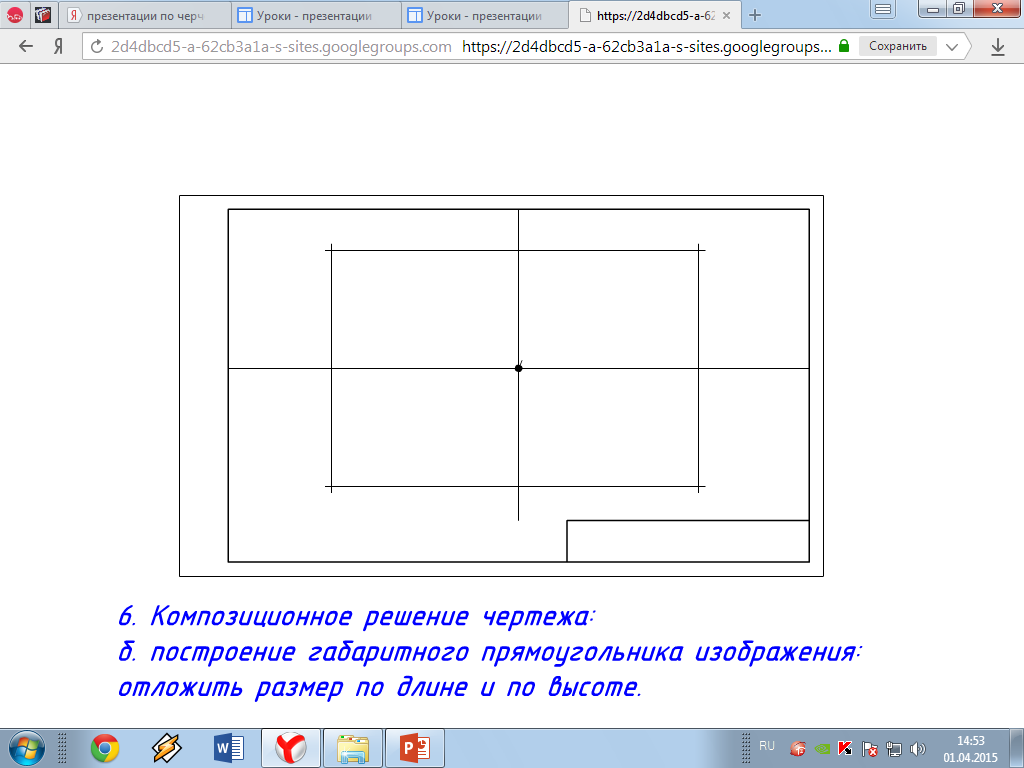 ПРАВИЛА  НАНЕСЕНИЯ  РАЗМЕРОВ
Размерные числа
Выносные линии
120
7-10 мм
40
10 мм
Размерные линии
1…2
1…5 мм
4…6